PET reconstruction software test
Giovanni Pirrone
INSIDE meeting, 14/06/2016, Roma
MLEM algorithm: iterative method for Tomographic Image Reconstruction
Why iterative?
Can handle complex acquisition geometries
Do not need complete projection data
Can account for the type of measurement statistics
Can model both the geometry and the physics of the acquisition system
From continuous to discrete
The image is discretised: fj=1,…,N with N as the number of voxels/pixels
The data is discretised: pi=1,…,M with M as the number of measured projection
The imaging system is modeled vie the system matrix A Є RM X N . System matrix entry expresses the contribution of image pixel j to detector bin i.
Basic concepts: how to recover the image
Basic concepts: how to recover the image
For k=1 start
with a guess
Project
A
Measurement data (p)
Image (fk)
‘artificial’ projection data
Compute next
image (k=k+1)
compare
Correction data
Correction data
Backproject
AT
Divide by the sensitivity
Loop notation
Operator notation
INSIDE 5x2 System matrix
System matrix informations
Head-to-Head distance (mm): 500
FOV dimension (in voxels): 140,70,165
FOV spacing (mm): 1.6
Crystals size (mm2): 3 x 3
Crystals pitch (mm): 3.2
Detector size (mm): 51.2
Detector pitch (mm): 54.5
Model size (Mb): 458
PET 1
Y
Reference system
Z
X
PET 2
Sensitivity image
Sensitivity evaluation
Lines Of Response (LORs) backprojection into the Field Of View (FOV)
For each image voxel a value is assigned. This value is given by LORs that are crossing the voxel
If the voxel is crossed by j LORs, the value for that voxel is computed by a weighted sum of j terms
The weights Wj are given by the lines length within the voxel
LOR2
LOR1
Sensitivity image
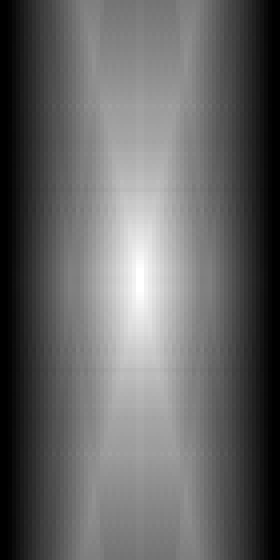 Y
Y
X
Z
X
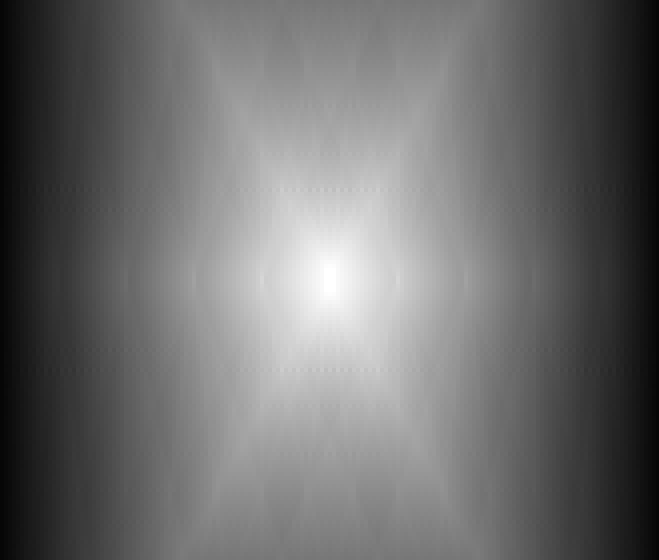 Sensitivity image orthogonal views (central slices)
Z
Sensitivity image: symmetry
Z
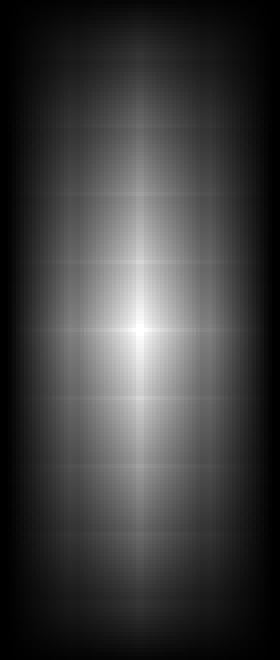 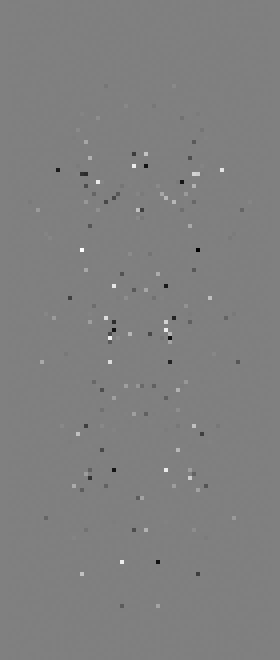 Horizontal flip
No visible pattern.
Image values ~ 10-9 ÷ 10-10.
Y
Z
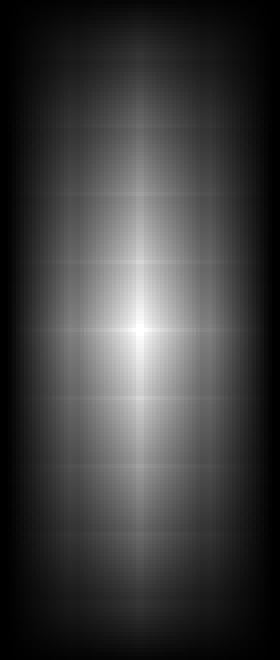 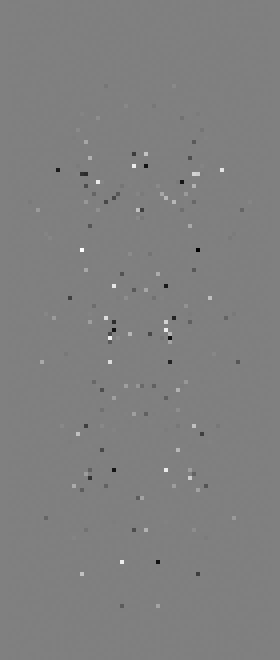 Vertical flip
No visible pattern.
Image values ~ 10-9 ÷ 10-10.
Y
Sensitivity profiles
Y
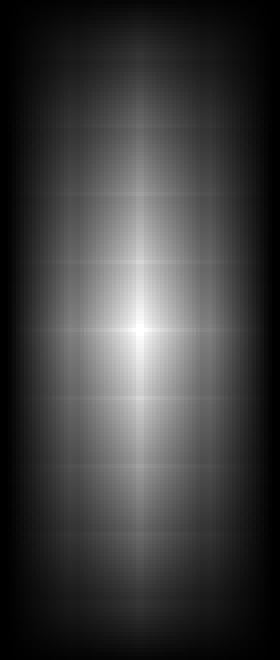 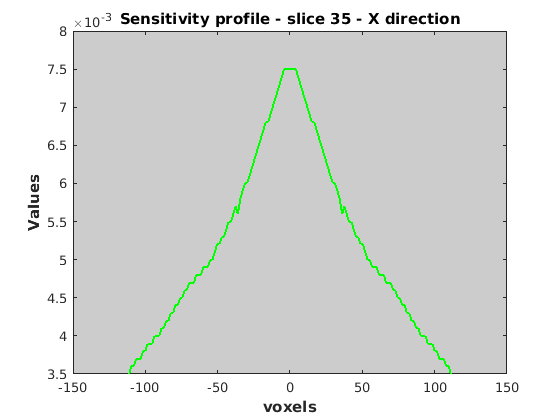 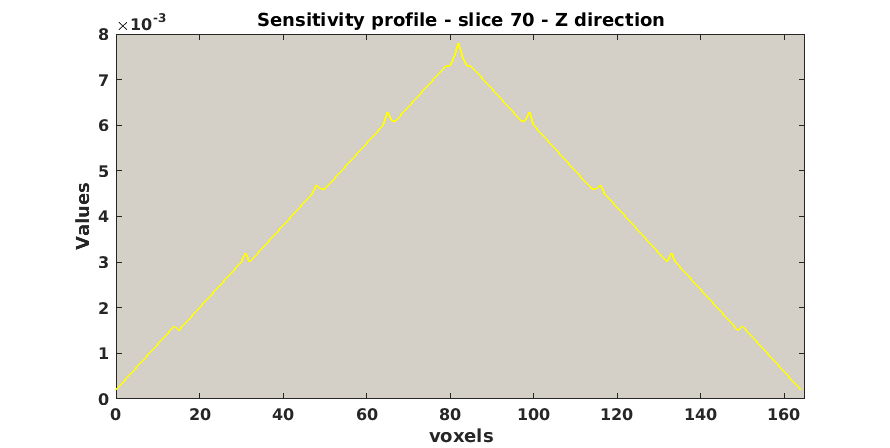 Z
Sensitivity: computed VS simulated
Gate simulations
F-18 point source (cube of 500 μm) within a PMMA phantom (cube of 10 mm side)
Activity: 100 μCi (3700000 Bq)
Simulation time: 120 s
The source was positioned in different points of the FOV along the x, y and z directions
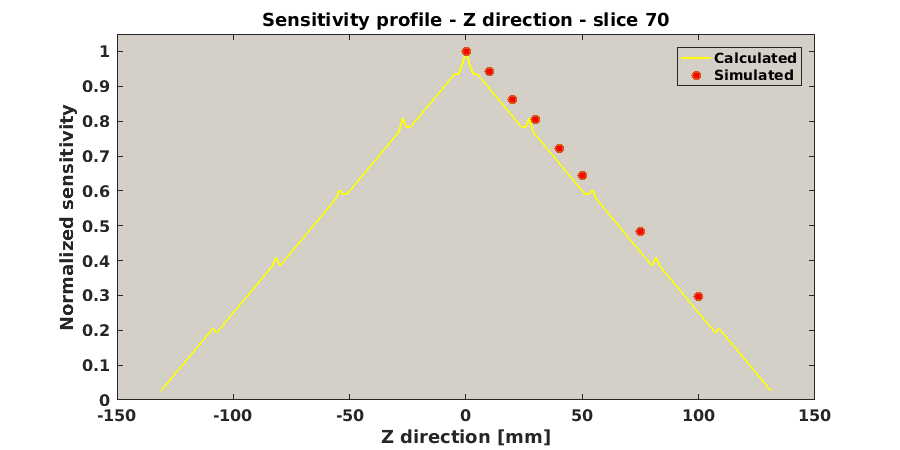 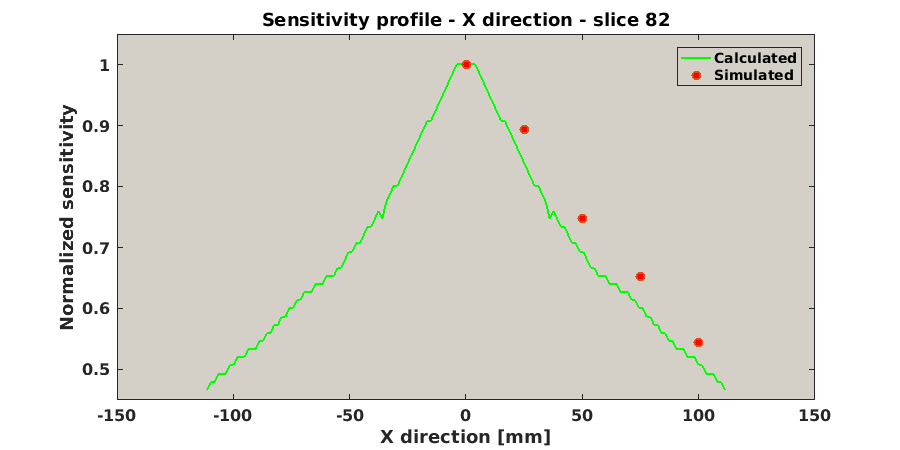 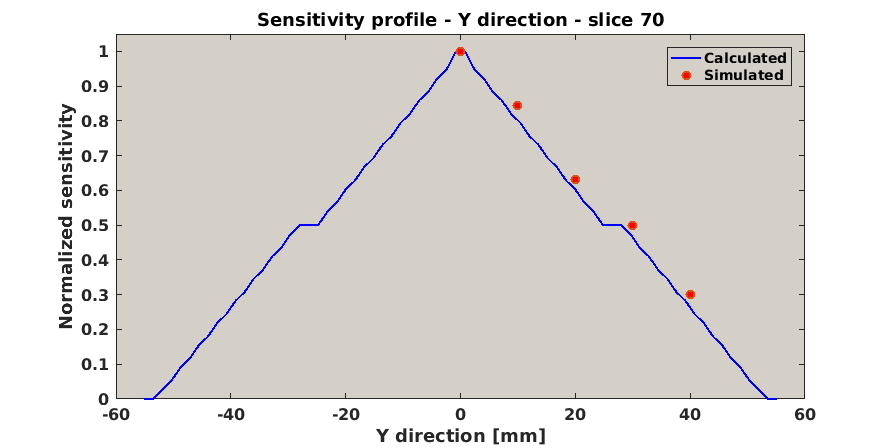 Point source reconstruction
Gate simulations
A ROI was selected for each slice along all the orthogonal planes and the arrays of the average counts values were calculated
Profile plot and gaussian fit were performed to determine the reconstructed position as a function of the nominal position
X
Z
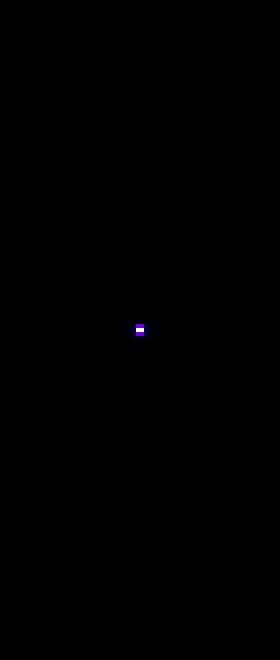 Z
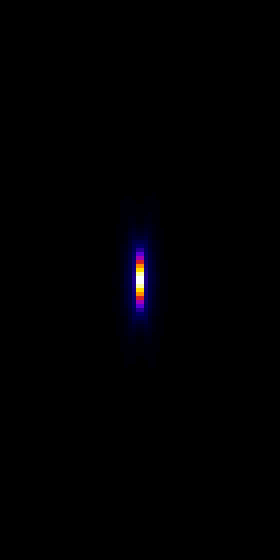 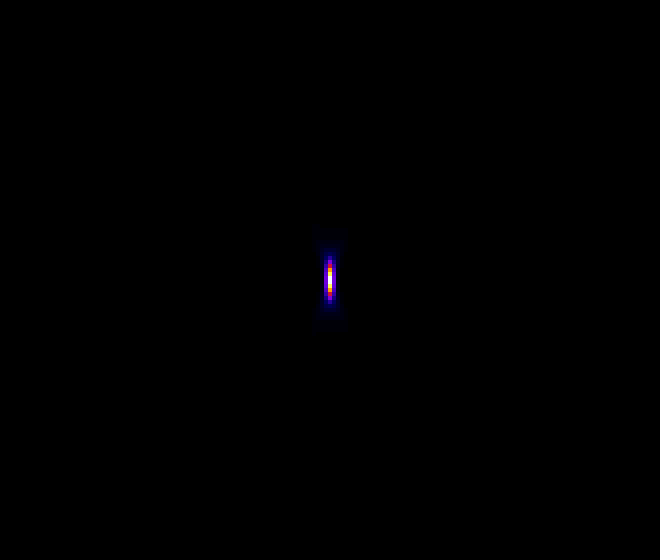 X
Y
Y
Point source reconstructionProfiles along Y (plane YZ)
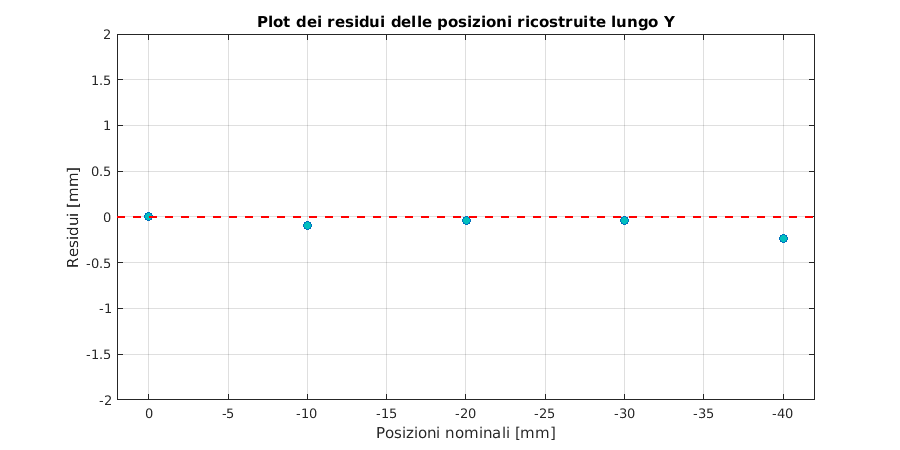 Gate simulations
F-18 point source (cube of 500 μm) within a PMMA phantom (cube of 10 mm side)
Activity: 100 μCi (3700000 Bq)
Simulation time: 120 s
Source positions: 0, 10, 20, 30, 40 mm along the Y direction (with the coordinates X and Z equal to 0)
The std of the profiles gaussian fit goes from 0.9 mm to 1.3 mm for the positions y=0 mm and y=40 mm respectively
Same behaviour along the Z direction
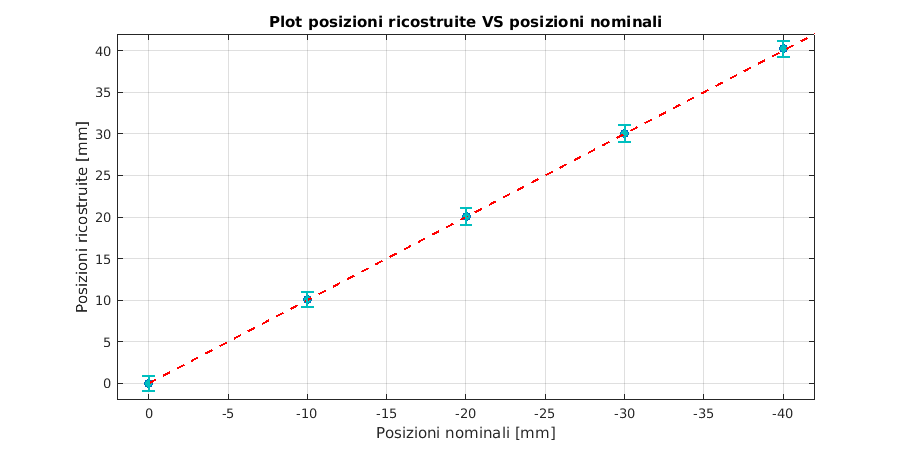 Point source reconstructionProfiles along X (plane XY)
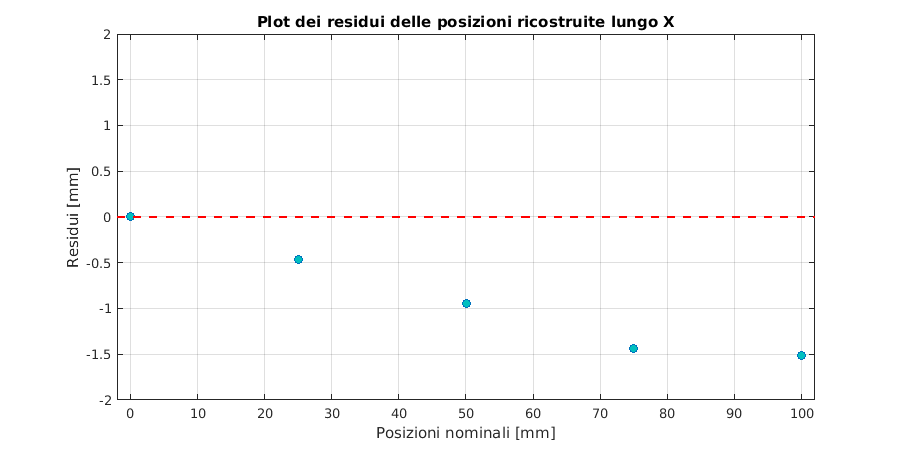 Gate simulations
F-18 point source (cube of 500 μm) within a PMMA phantom (cube of 10 mm side)
Activity: 100 μCi (3700000 Bq)
Simulation time: 120 s
Source positions: 0, 25, 50, 75, 100 mm along the Y direction (with the coordinates X and Z equal to 0)
The std of the profiles gaussian fit goes from 4.3 mm to 6.2 mm for the positions x=0 mm and x=100 mm respectively.
Worst results (but satisfying) on the position reconstruction
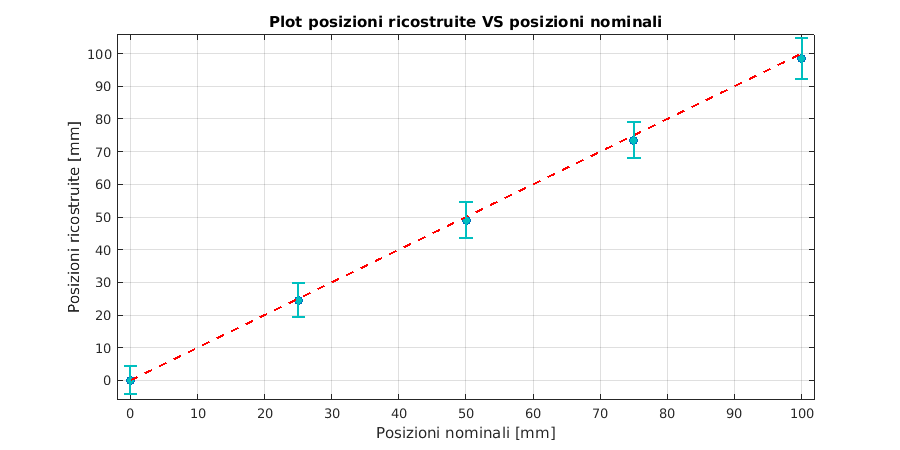 Limits of our system…
CNAO data reconstructionSingle spot, 124 MeV (111 mm in H2O), high statistic
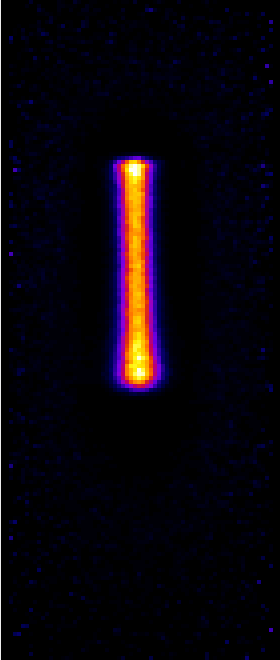 X
Y
Z
Y
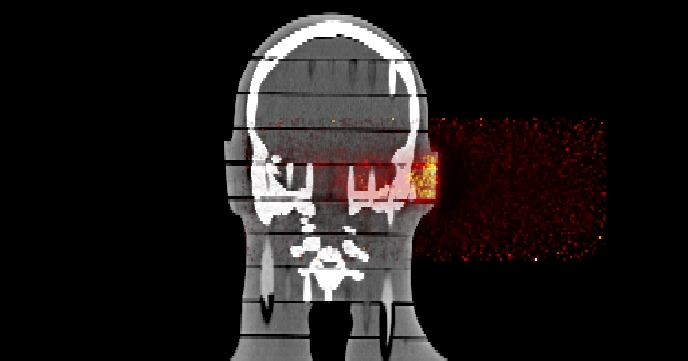 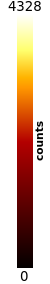 PET-CT image fusion
Rando CT
PET image
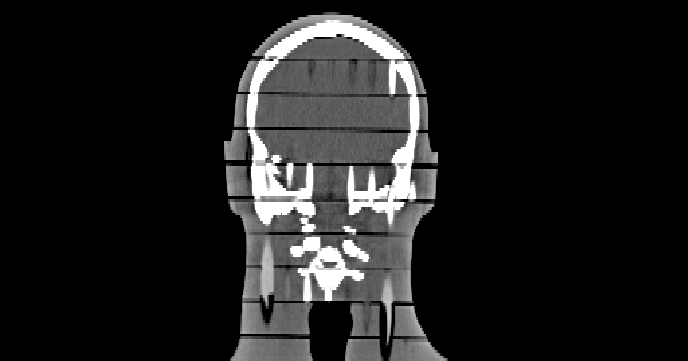 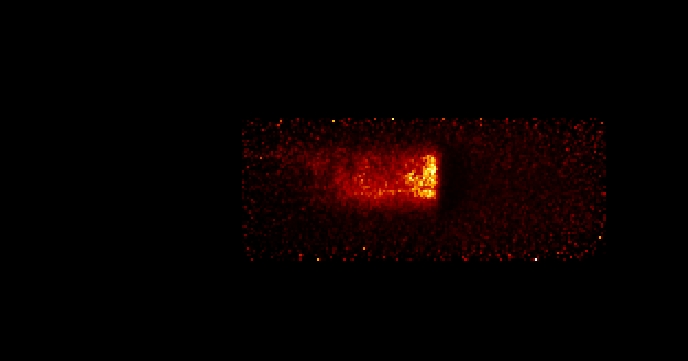 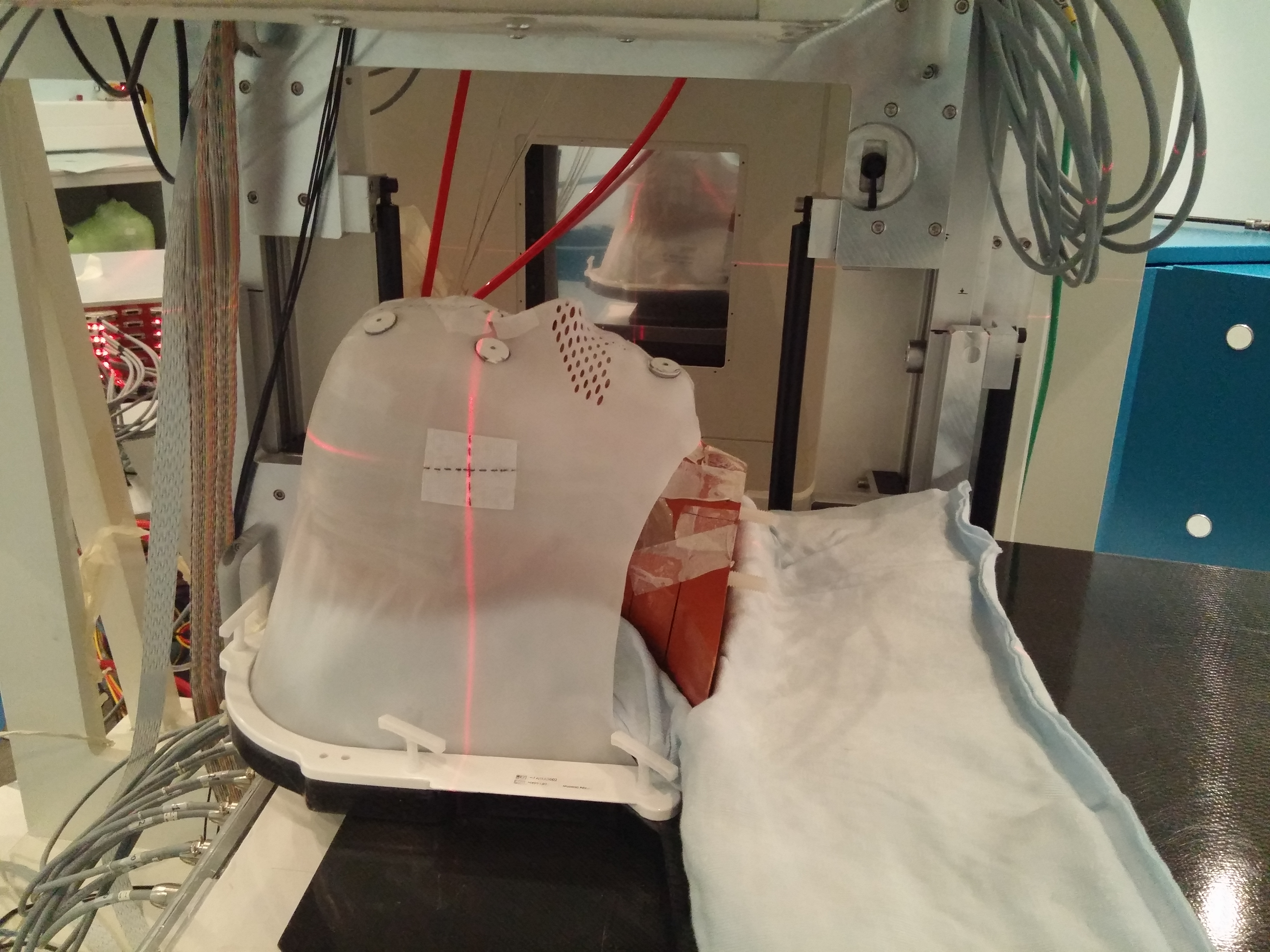 fusion
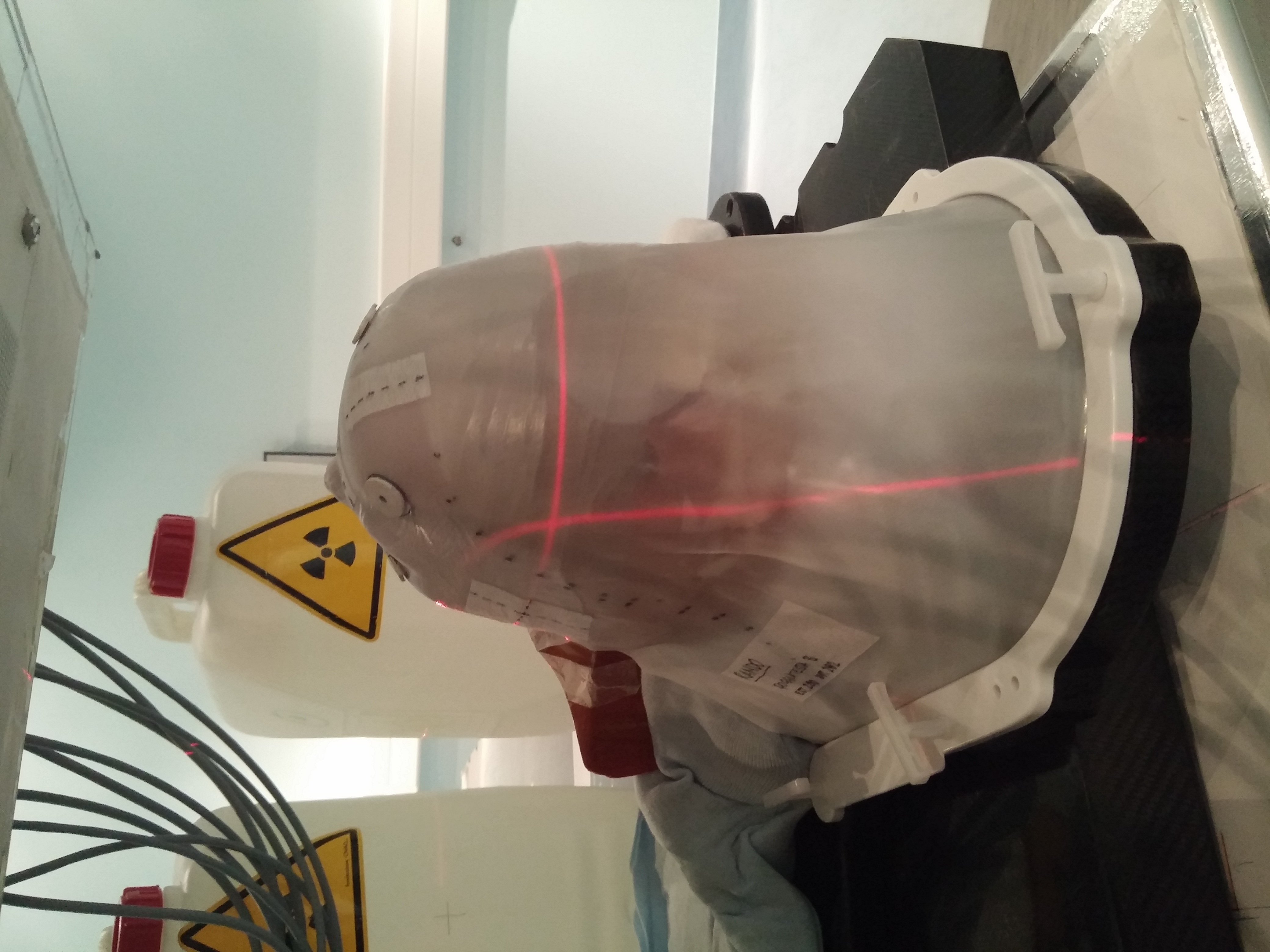